Інформаційна діяльність у політичній сфері
Практичне заняття № 3
Інформаційна діяльність в Інтернеті. Пресслужба: специфіка роботи. Офіційні сайти та сторінки як репрезентанти інформаційної діяльності у політичній сфері.
Інформаційна діяльність у політичній сфері
план
1. Пресслужба: посади, специфіка роботи. Моніторинг. Підготовка інформації. 
2. Ведення комунікації в інтернеті. Поняття «інформаційні сайти», «офіційні сторінки» соцмереж. Команда з розробки інформаційної складової. Робота команди інформаційників зі створення політичного іміджу. 
3. Робота з документацією. Види і жанри документації.
4. Робота зі ЗМІ. Медіатека. Журналістський пул. Підготовка пресрелізів, прескітів для подієвої комунікації. Ведення пресконференцій, брифінгів, престурів. Акредитація журналістів.
Інформаційна діяльність у політичній сфері
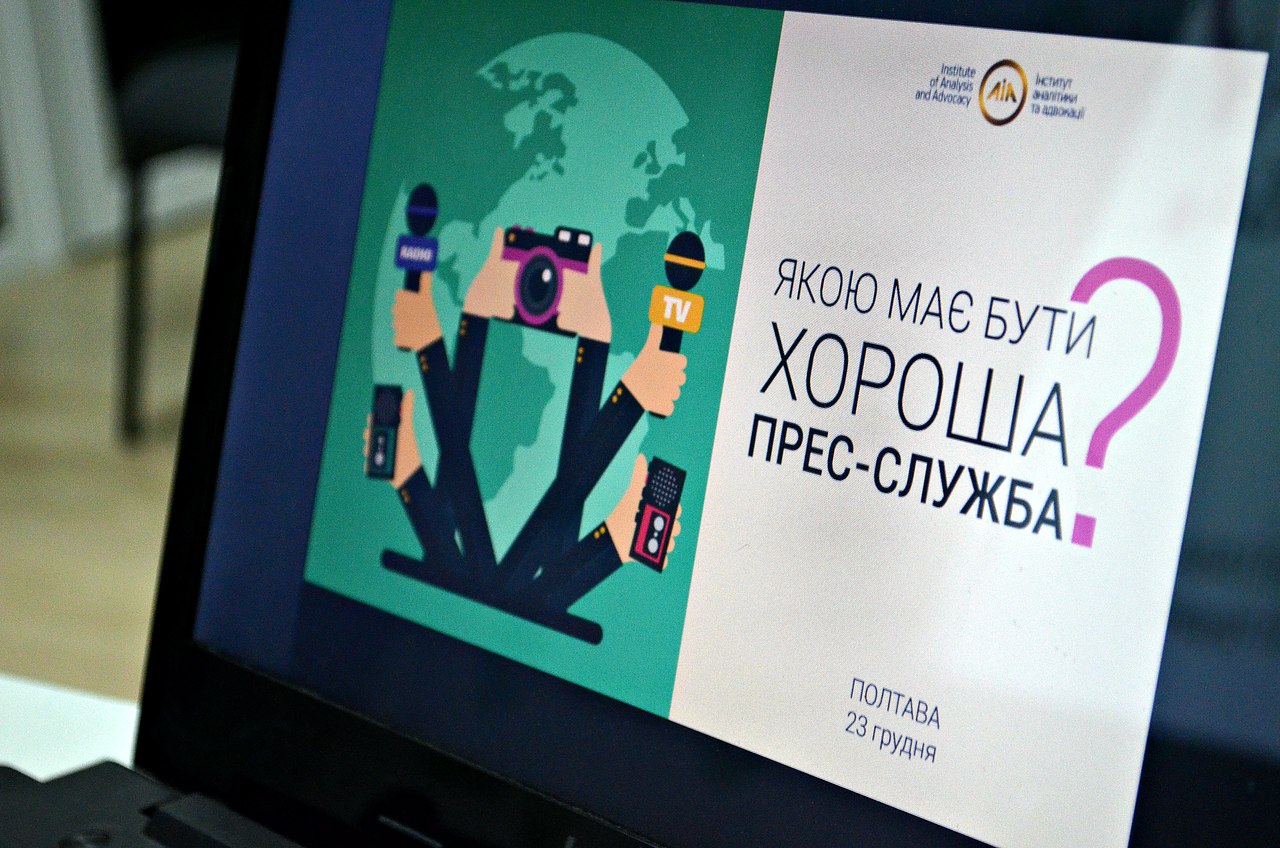 https://moodle.znu.edu.ua/mod/url/view.php?id=265955
Інформаційна діяльність у політичній сфері
Інформаційна діяльність у політичній сфері
Катерина Кролевська. 10 порад для професійних пресслужб. «заповідІ» хорошого прессекретаря:
Завжди будьте на зв’язку (з розвитком інтернету Ви маєте бути доступні для журналістів постійно, хоча б по телефону);
Будьте «в темі» (стежте за діями своїх колег в організації, щоб мати актуальну інформацію у випадку несподіваних дзвінків журналістів);
Хороші стосунки з журналістами та редакторами зроблять Вам хорошу послугу;
Будьте пунктуальні і чесні;
Давайте свободу пресі, але стежте, щоб інформація доходила до читачів;
Моніторте ЗМІ та соцмережі;
Відповідайте на листи та дзвінки (навіть якщо не змогли дістати інформацію, яку просили журналісти — все одно передзвоніть і поясніть це);
Пишіть хороші матеріали самотужки і розсилайте їх усюди;
Робіть хороші прес-релізи;
Робіть фото самотужки і потім розсилайте їх разом з прес-релізом.
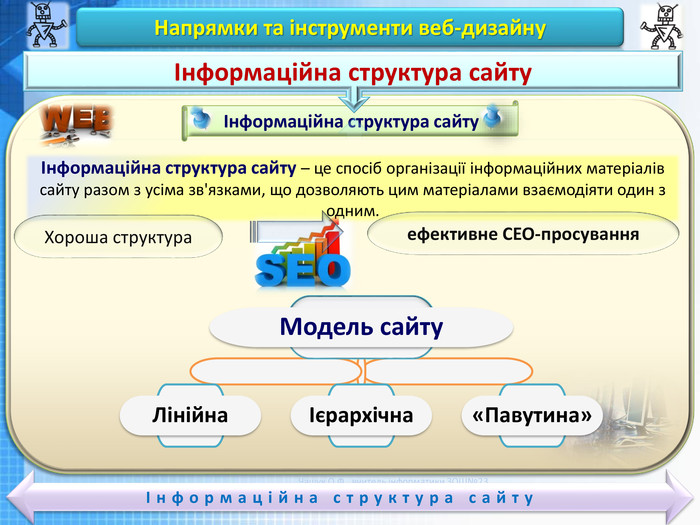 Інформаційні сайти
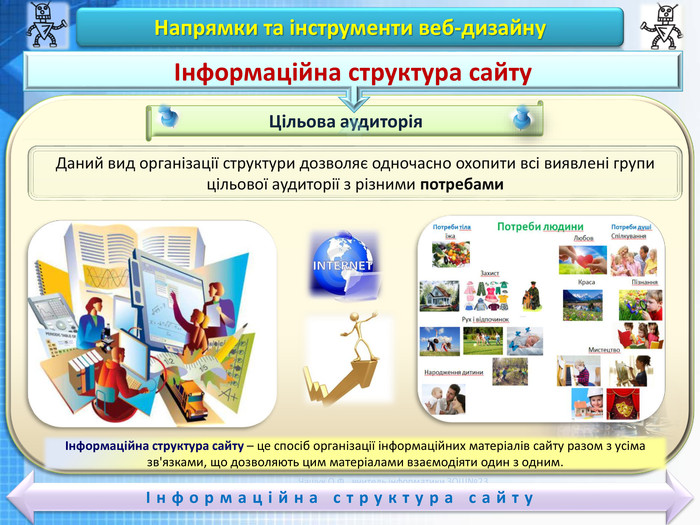 Інформаційний портал або веб-портал – це сайт, що містить вичерпний обсяг інформації з певної тематики (чи відразу декількох темах) або сайти новин. ...
 Сайти такого типу мають складну структуру і навігацію і містять різні інтерактивні сервіси та призначені для великої аудиторії.
Офіційні сайти. Офіційні сторінки
Що таке офіційний веб-сайт та чи можна посилатися на інформацію отриману з веб-сайту як отриману з офіційного джерела?
https://silrada.org/shho-take-oficijnij-veb-sajt-ta-chi-mozhna-posilatisya-na-informaciyu-otrimanu-z-veb-sajtu-yak-otrimanu-z-oficijnogo-dzherela/

Як та навіщо перетворити особистий профіль на офіційну сторінку видання у Facebook
https://agency-abo.medium.com/%D1%8F%D0%BA-%D1%82%D0%B0-%D0%BD%D0%B0%D0%B2%D1%96%D1%89%D0%BE-%D0%BF%D0%B5%D1%80%D0%B5%D1%82%D0%B2%D0%BE%D1%80%D0%B8%D1%82%D0%B8-%D0%BE%D1%81%D0%BE%D0%B1%D0%B8%D1%81%D1%82%D0%B8%D0%B9-%D0%BF%D1%80%D0%BE%D1%84%D1%96%D0%BB%D1%8C-%D0%BD%D0%B0-%D0%BE%D1%84%D1%96%D1%86%D1%96%D0%B9%D0%BD%D1%83-%D1%81%D1%82%D0%BE%D1%80%D1%96%D0%BD%D0%BA%D1%83-%D0%B2%D0%B8%D0%B4%D0%B0%D0%BD%D0%BD%D1%8F-%D1%83-facebook-8aaf24e78f0a
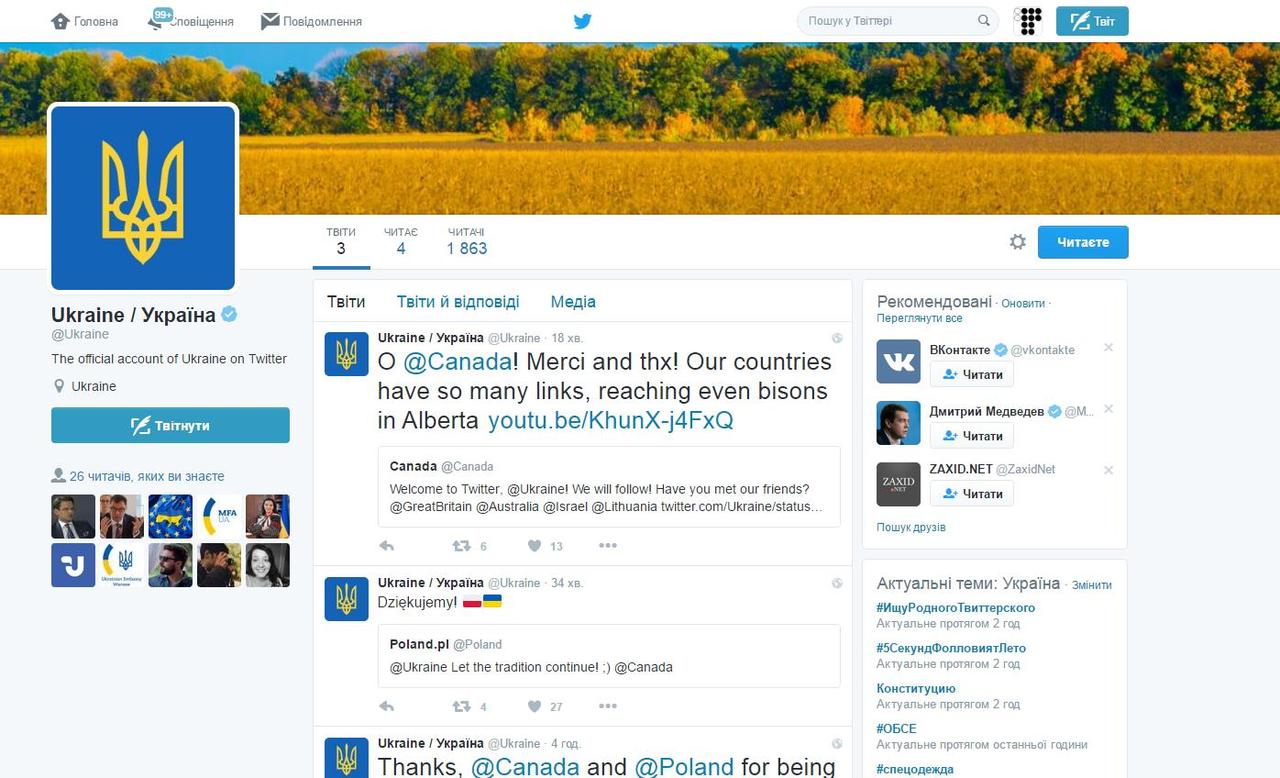 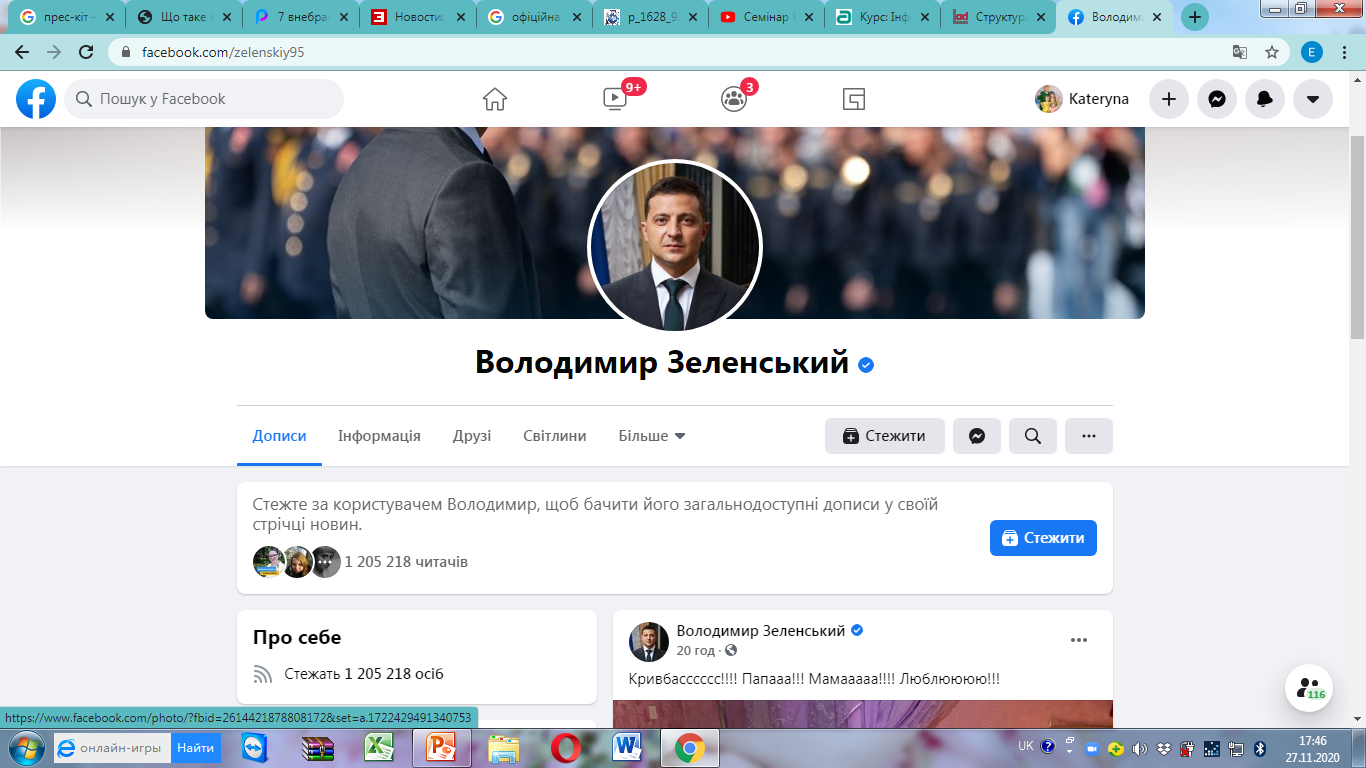 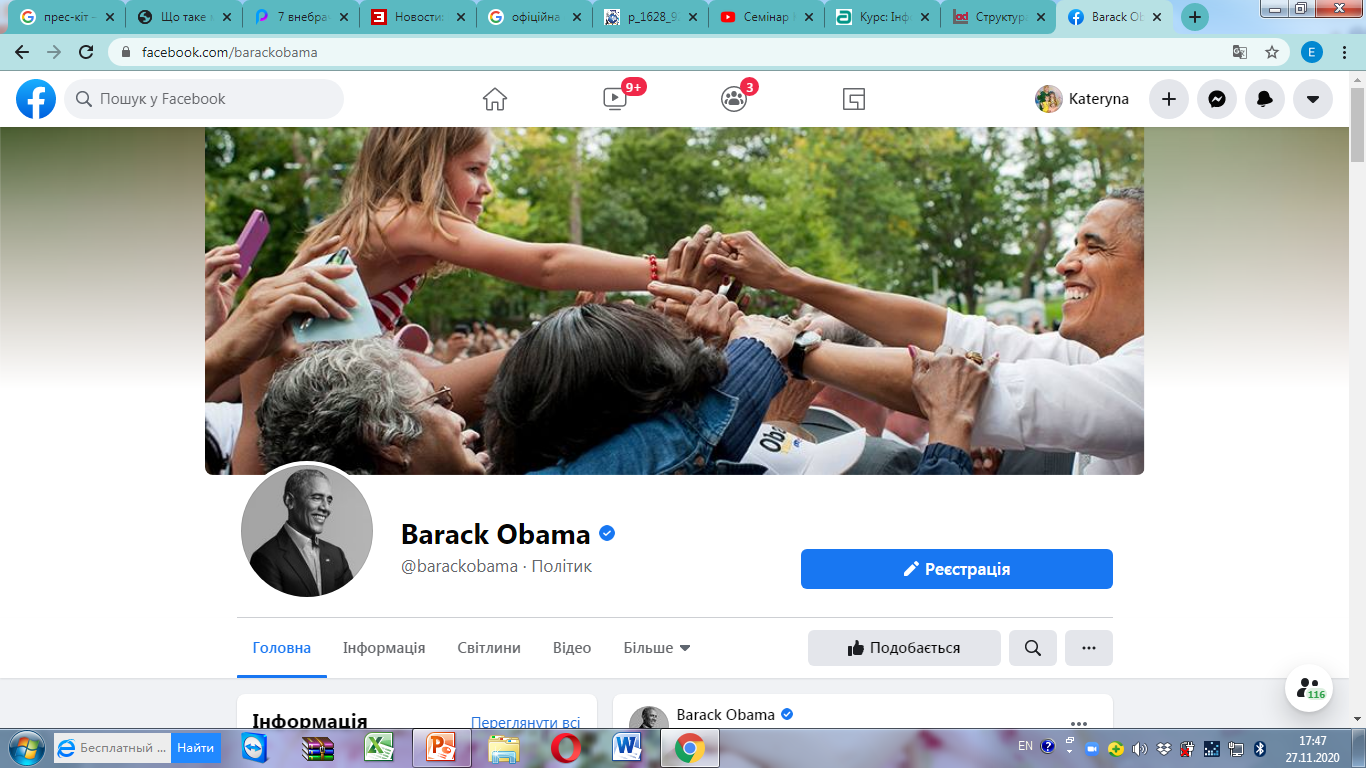 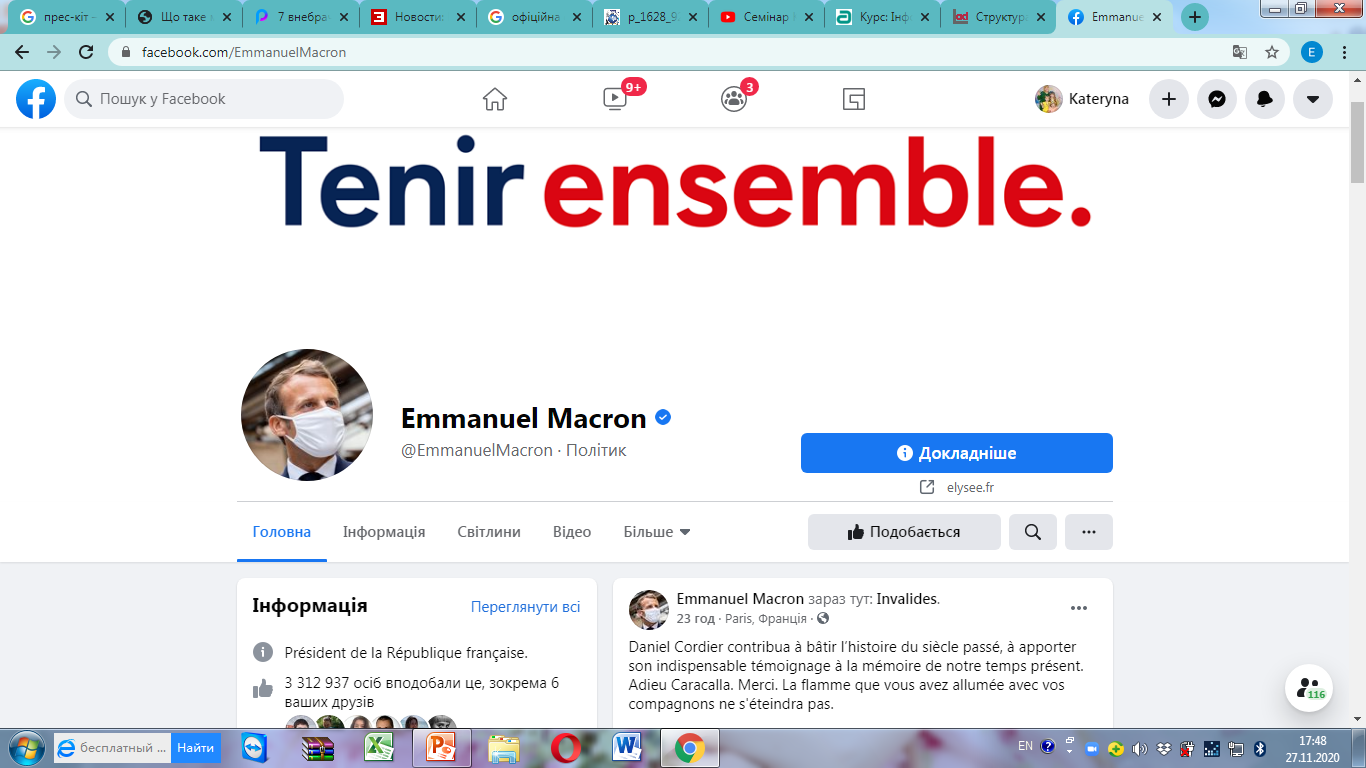 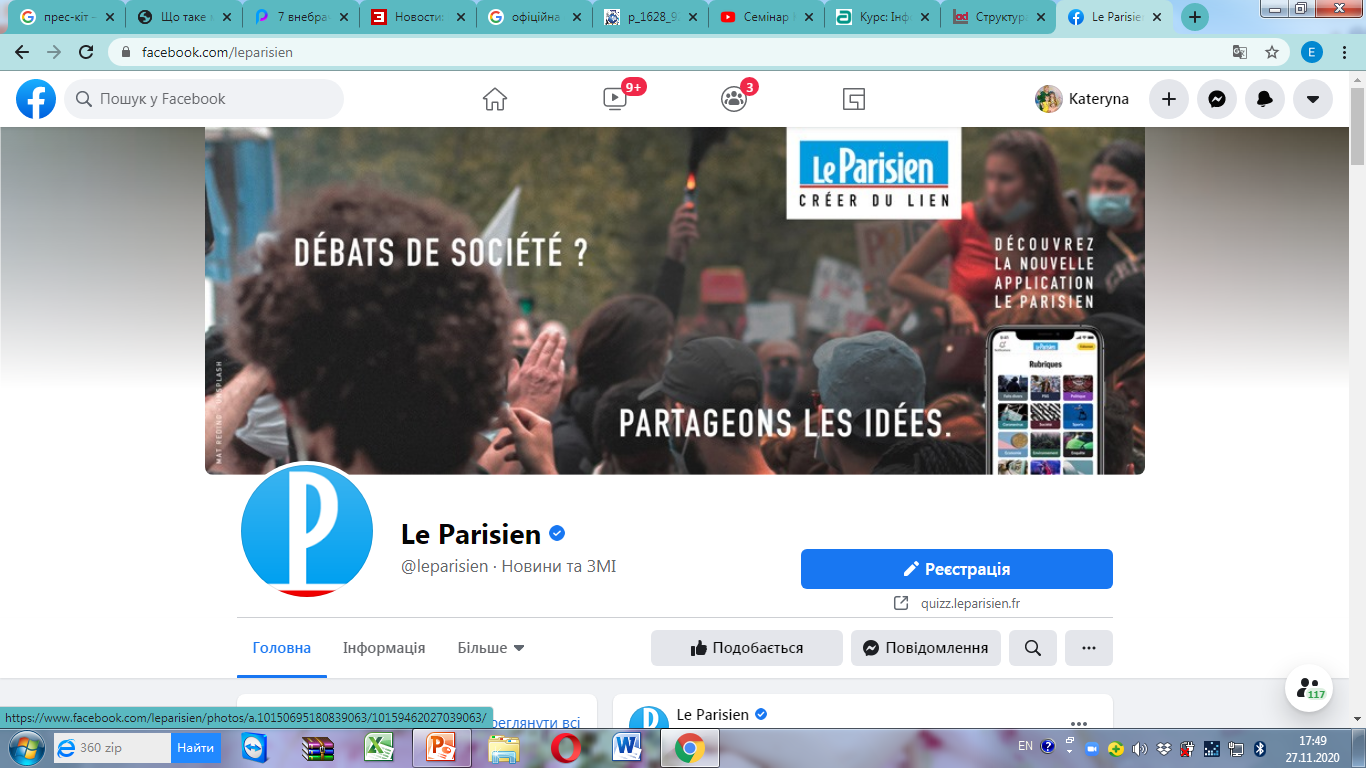 Інформаційна діяльність у політичній сфері
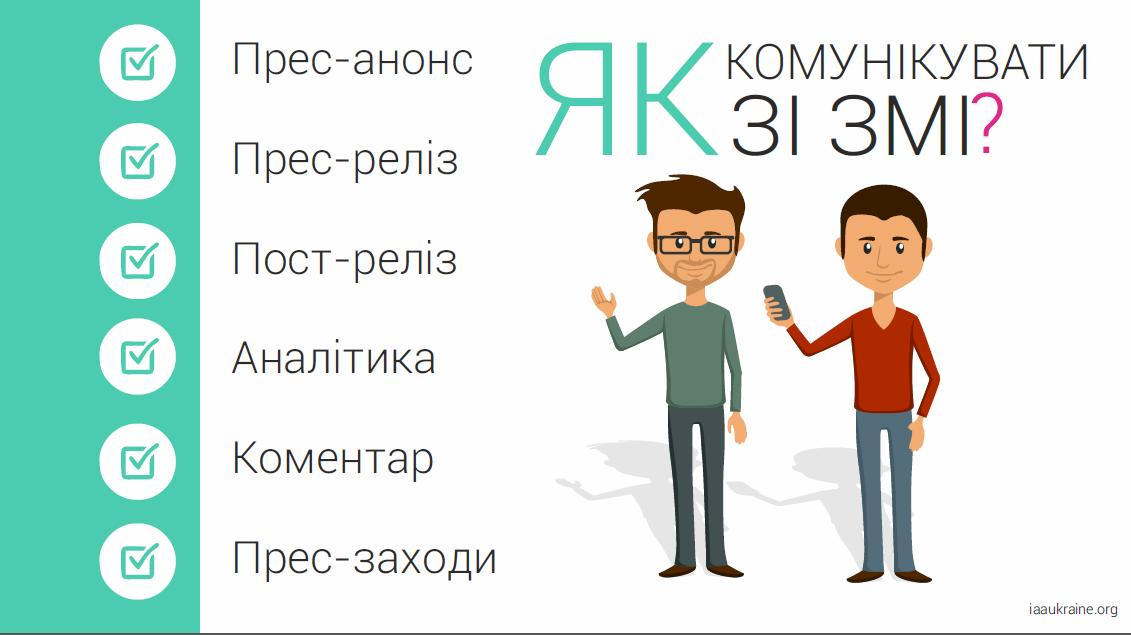 Інформаційна діяльність у політичній сфері
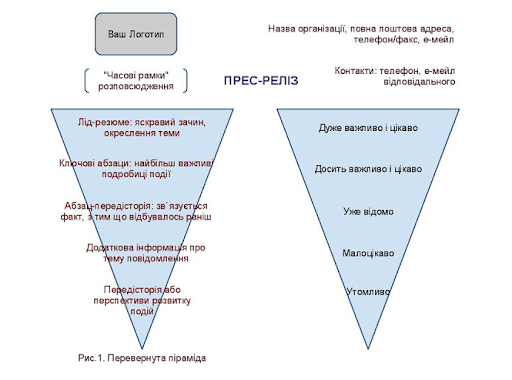 Інформаційна діяльність у політичній сфері
Прес-кіт або корпоративне портфоліоhttps://mykniga.com.ua/biograph/pres-kit-abo-korporativne-portfolio.html
Фактична довідка. Говорить сама за себе. Коротко і по справі. Без «води». Структура компанії. Елементи фірмового стилю (логотип, слоган). Таблиці, схеми, малюнки, графіки і т. п. Контакти.
Біографія керівника. В процесі роботи зі ЗМІ допомагає уникнути неточностей у передачі даних. Чудово, якщо тут же будуть лежати фотографії відмінної якості. Тільки не столітньої давності (до речі, жінки люблять використовувати знімки, на яких вони ще молоді і красиві»). Добре, коли на фотографіях різні сюжети (портрет, за робочим столом, на виробничому майданчику, на нараді тощо).
Свіжий пресреліз — остання актуальна інформація про компанії. Якщо життя б’є ключем, можна три свіжих прес-релізи (але на різні теми).
Корпоративні фоторепортажі з заходів.
Кілька брошур і візиток, щоб можна  було взяти.
Корпоративне видання (якщо є). Річний звіт (основні результати, досягнення компанії за минулий рік).
Інформаційна діяльність у політичній сфері
По мірі необхідності для різних заходів у прескіт можуть бути додані:
план заходів;
список запрошених гостей;
візитки осіб, що приймають рішення;
копія тексту виступів доповідачів;
іміджева стаття, яка доповнює прес-реліз;
текст звернення керівника компанії;
відеопрезентація компанії;
формуляр типу «питання-відповідь», в якому вже відображено найбільш актуальні питання та аргументовані відповіді на них….
ДЗ
1. Ознайомитися з офіційними сайтами політичних осіб і організацій, державних структур України і світу (3-5).
2. Проаналізувати офіційні сторінки політичних осіб і організацій, державних структур України і світу (відповідні до п.1). Вкажіть на схожість і відмінність. Переваги і недоліки
3. Запропонуйте структуру і тематику матеріалів, які б ви розмістили на сайті обраного Вами політика, будучи його прессекретарем. 
4. Який стиль комунікації Вам імпонує, наведіть приклади сторінок політиків, які Вам сподобалися.